ShareX
Voor screencast
[Speaker Notes: Sam: handleiding PowerPoint opnemen. Getest in Teams.
ShareX: om verder én ook verder te leren]
Inhoudstafel ‘ShareX’ [VID]
Wat is het? [VID]
Downloaden [VID]
Instellen (éénmalig) [VID]
Gebruiken [VID]
Afronden [VID]
 
De [VID] verwijst naar de opgenomen video van deze presentatie. Je gaat rechtstreeks naar het juiste deel.
ShareX
Mogelijkheden
Schermafdruk (screenshot)
Schermopname (screencast)
Video
Animated gif
Veel export-mogelijkheden
Hoe
Volledig scherm
Rechthoek
We bekijken de videoopname
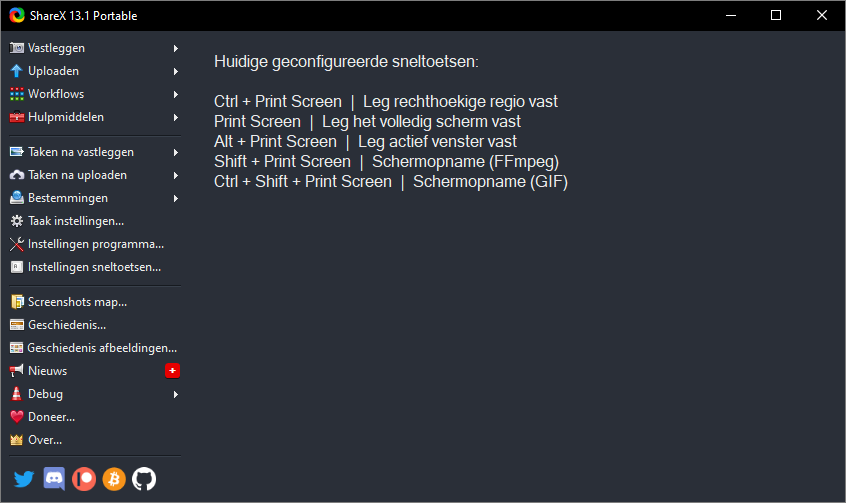 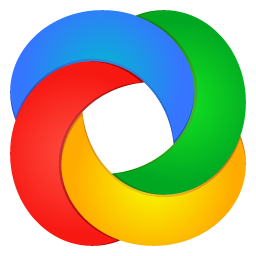 Bomen en bos
Smartschool Live
Klasomgeving
Zelf geen dirigent
Teams vergaderingen
Klasomgeving en Business
Zelf geen dirigent
PowerPoint opnemen
Je bent dirigent
Heb je vaak al
Je kan niet buiten PowerPoint
ShareX
Je bent dirigent
Programma’s opnemenWord, BOB, Geogebra, …
Webcam*, audio
     * het haar goed leggen is niet nodig 
ShareX downloaden
getsharex.com (link)
Downloads
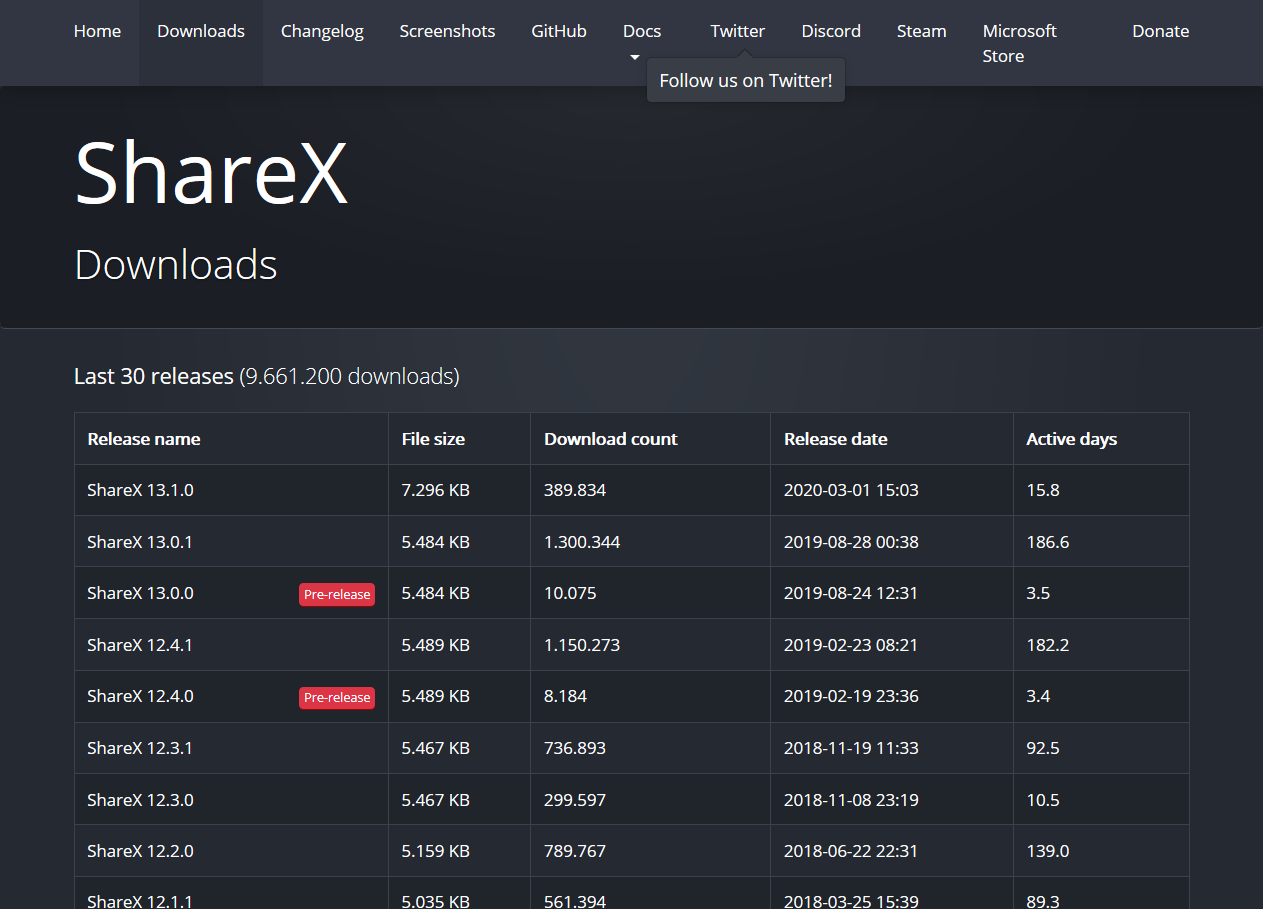 ShareX-portable.zip
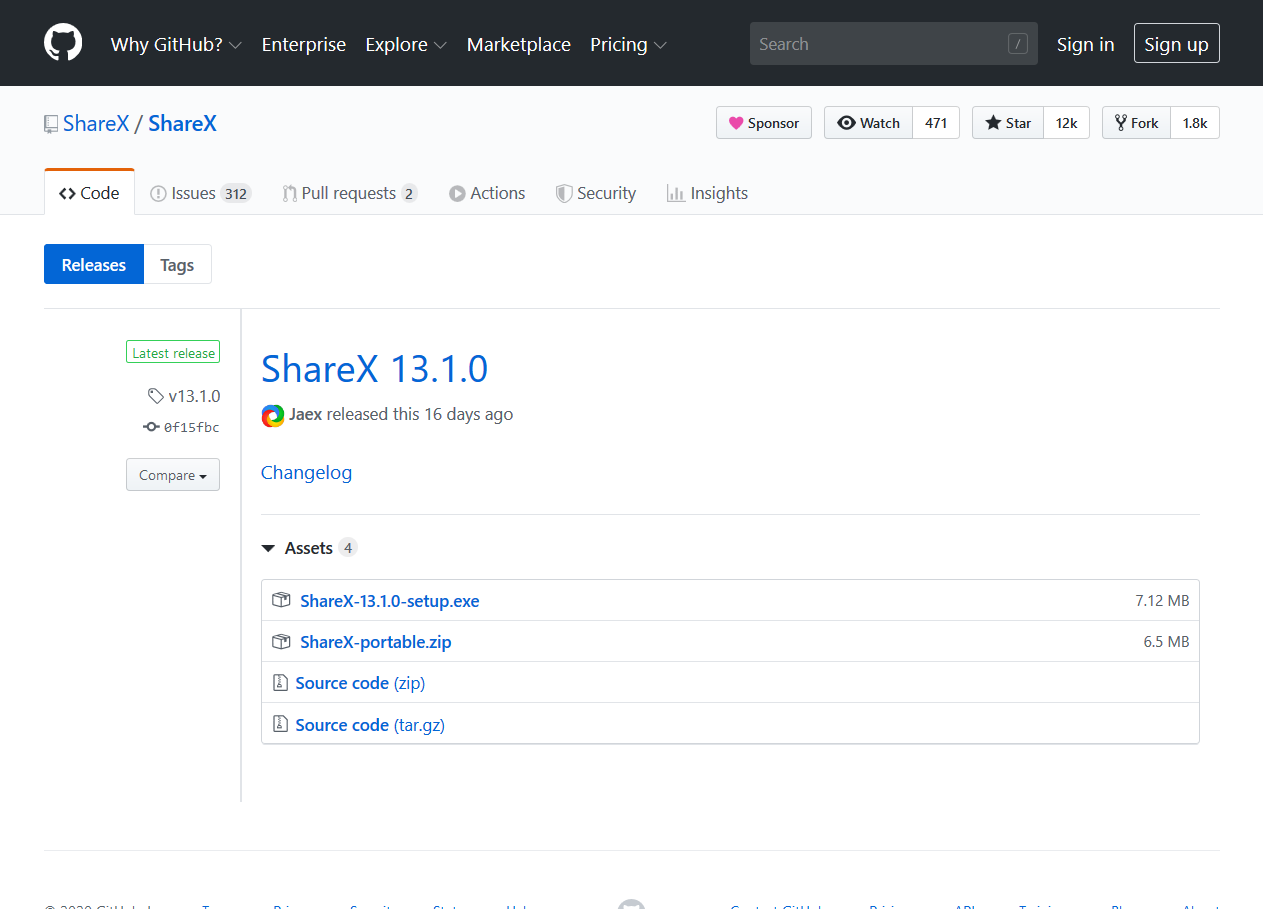 Verkenner > Downloads: uitpakken
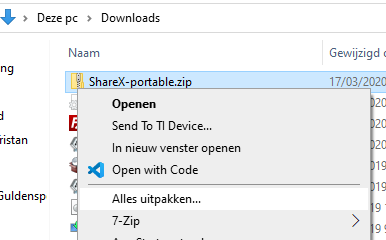 Verkenner > Downloads: ShareX.exe
ShareX Instellen
Sneltoets?
Ter info > OK
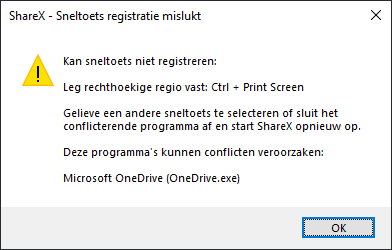 Startscherm
ffmpeg.exe downloaden?
FFmpeg succesvol gedownload
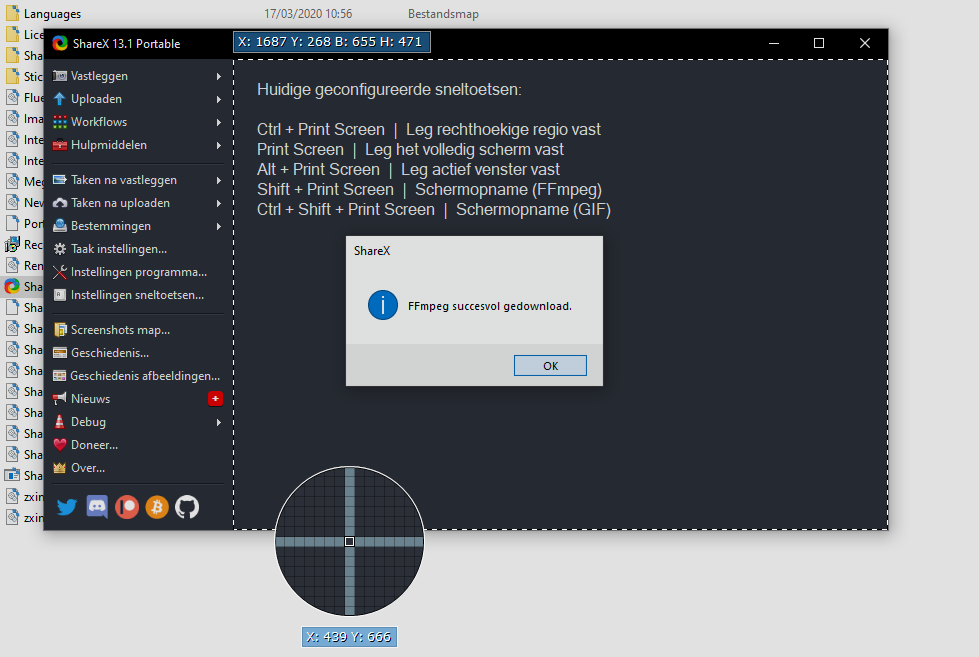 Opnemen 
later
Esc-knop
        (linksboven tobo)
ShareX audio
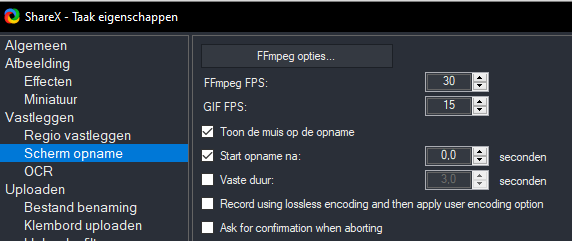 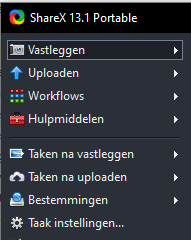 Taak instellingen…
Vastleggen> Scherm opname
FFmpeg opties…
Audio bron:
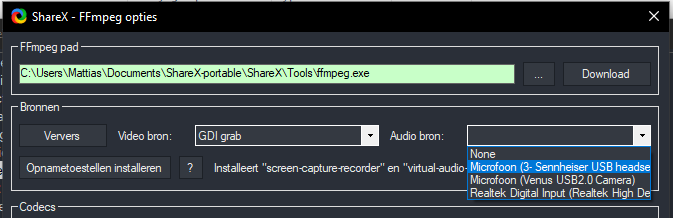 ShareX gebruiken
Schermopname: stappen
Ofwel (deel van) venster
Shift + Print Screen | Schermopname (FFmpeg)
Ofwel álles = volledig scherm
Shift + Print Screen > spatiebalk
Stoppen?

Resultaat?  Zie ShareX-portable\ShareX\Screenshots
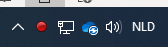 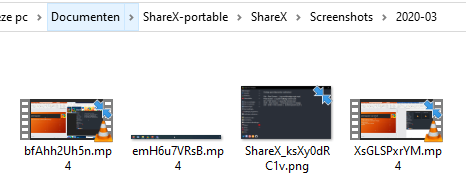 Venster of deel van venster
Open gewenste programma
Shift + Print Screen | Schermopname (FFmpeg) 
Upload? (krijg je maar één keer)  Nee.
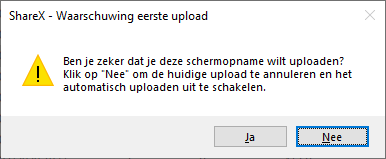 Venster of deel van venster opnemen= op basis van rechthoek
Alles daarbinnen wordt opgenomen
ShareX zoekt zelf naar rechthoeken
Zelf kiezen?
Ctrl + rechthoek slepen
    (sneltoetsen)
Opname begint
Rechtsonder stoppen
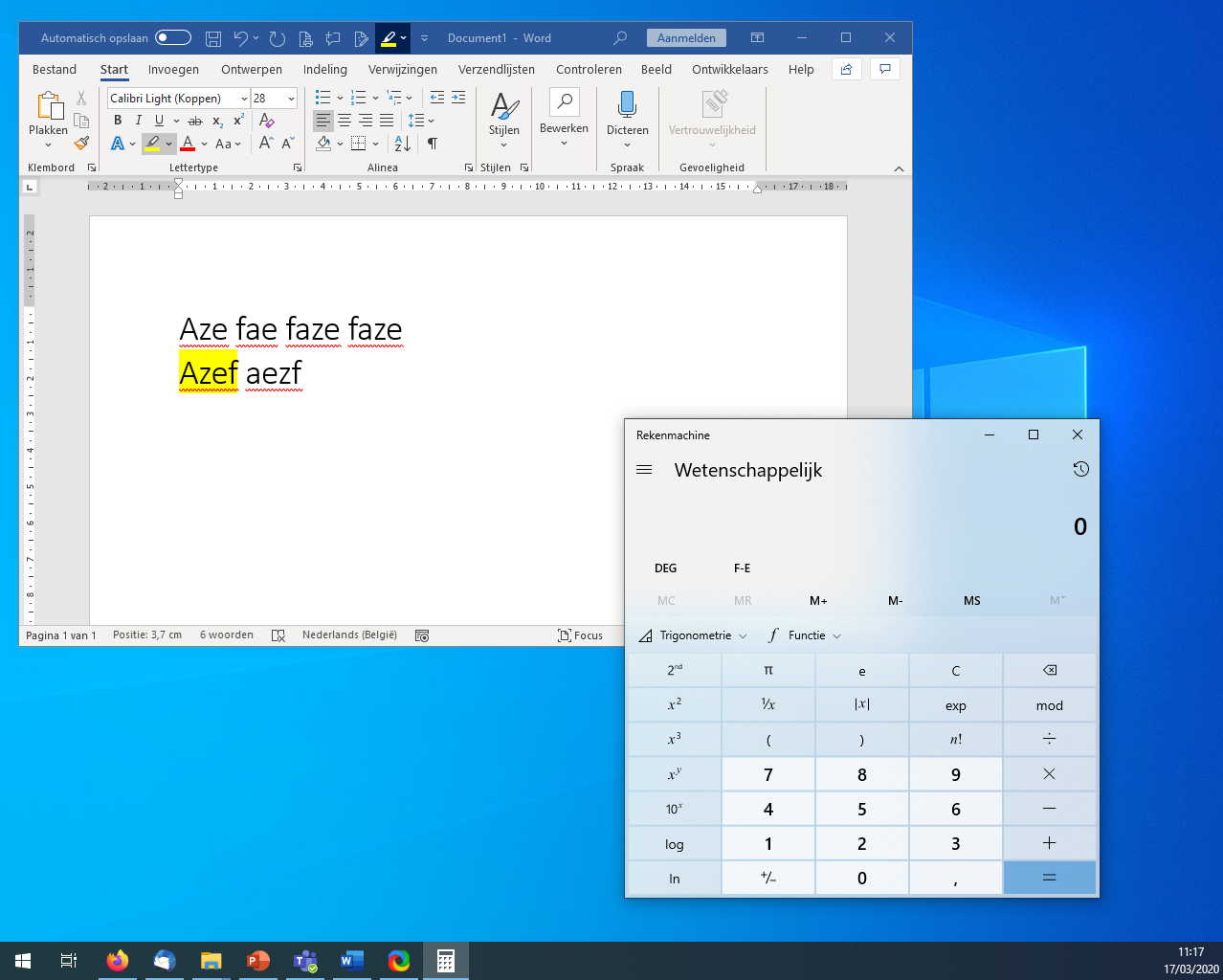 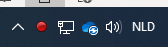 Alles opnemen
Toetsen
Shift + Print Screen | Schermopname (FFmpeg)
Spatiebalk
Opname begint
Rechtsonder stoppen
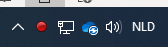 ShareX: afronden
Resultaten: ShareX-portable\ShareX\Screenshots



Hernoem naar betere bestandsnaam
Uploaden op Smartschool/Teams/…
Afsluiten: RMK Rechtsonder > Afsluiten
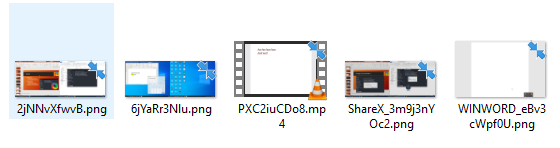 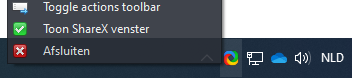